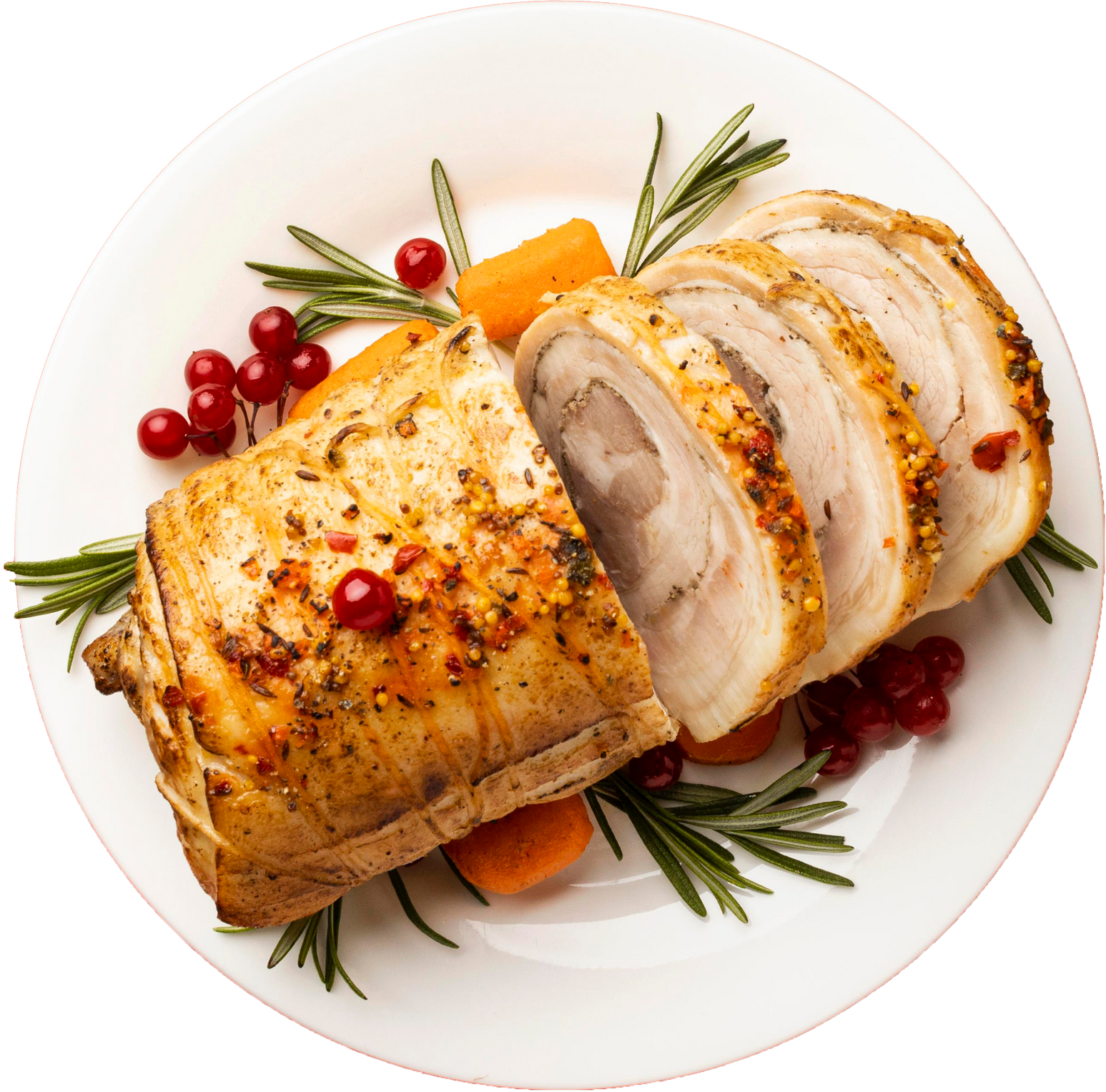 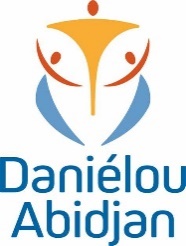 MENU QUOTIDIEN 
GSMD
DEJEUNER
SEMAINE  DU  25 au 29 NOVEMBRE 2024
LUNDI
MARDI
MERCREDI 3
JEUDI
VENDREDI
Plat

POULET AU FOUR


Garniture

FRITES  POMMES DE TERRE

Dessert

ANANAS
Plat

LASAGNES VIANDE HACHEE


Garniture


Dessert

PAPAYE
Plat

POISSON FRIT

Garniture

ATTIEKE

Dessert


CREPE AU SUCRE
Plat

POULET YASSA

Garniture

RIZ MARRON

Dessert

ORANGE